A magic trip to English Land
The first station is «Phonetic». станция «Фонетическая»:прочитайте звуки
[t] [p] [s] [d] [b] [i:] [o] [æ] [v] [ks]



[d] [r] [g] [z] [b] [ʤ] [ei] [e] [oi][f]
Прочитайте слова по транскрипции
[faiv],[tri:],[laik], [gri:n],[foks],[pig], [pen], [smo:l], [k æ t],[sili], [h æ pi]

[dog], [milk], [ʤi:ns], [sma:t], [kaind], [kæt], [breiv], [geim], [fʌni], [gri:n], [maʊs]
The second station is «English letters»
1) «Встань в алфавитном порядке».


2) «Покажи букву».
The third station is «Lexical». «Лексическая»
Pасшифруйте фразу

23.5. *12.15.22.5.* 5.14.7.12.9.19.8. 
Use the code:1 A      2 B      3 C      4 D      5 E      6 F       7 G      8 H      9 I       10 J 11 K    12 L    13 M   14 N    15 O    16 P     17 Q    18 R    19 S     20 T 21 U    22 V    23 W   24 X    25 Y    26 Z
Answer: We love English
The forth station is «Riddles»
I am not small.  I am  not big. I can run, jump, climb. I like milk. I like mice. I live in the house
It is my friend. It is big and brave. It likes bones, soup, meat. It barks «bow-wow, bow-wow». 
I am very little. I am green. I can jump. I can swim. I eat flies.I can croak
The fifth station is «Verbs»
Игра «Пантомима»: 
    Выполните  команды учителя: go, run, jump, fly, swim, count from 1 to 10, count from10 to 1, sing, dance, write, read draw, climb, skip
The sixth station is «Conversation».
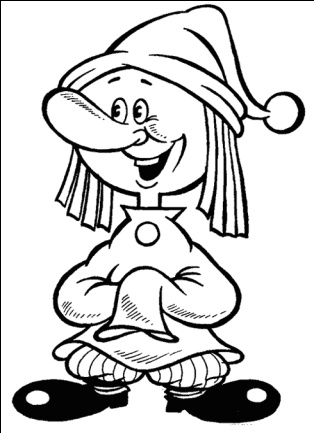 The seventh station is «Puzzle».
Соберите пазлы
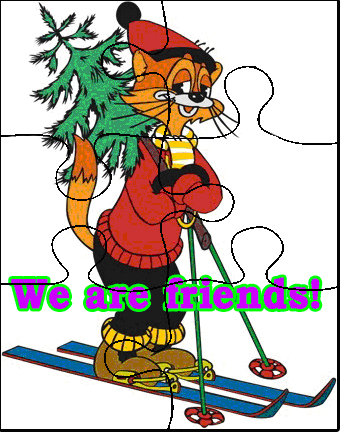 Рaint  a dragon. What colour is the dragon? раскрасьте дракона.
1. Red  
2. Brown  3.Yellow  4.Green  5.Orange  6. Blue  7.Pink